МУЛЬТИМЕДИЙНАЯ ИГРА ДЛЯ ИЗУЧЕНИЯ ОРГАНОВ ЧУВСТВ ЧЕЛОВЕКА«Наши помощники – органы чувств»
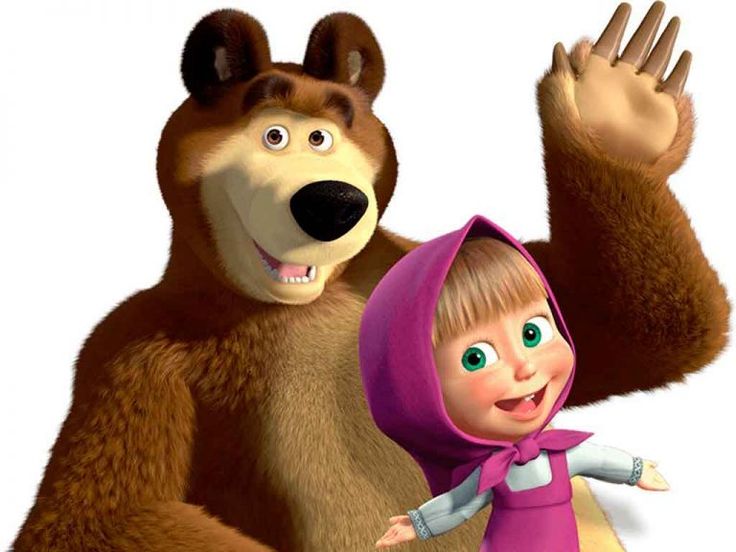 Выполнила воспитатель 
СП ДС «Гнездышко»
Мартынюк Елена Алексеевна
КИНЕЛЬ, 2020
Здравствуйте дорогие наши мальчики и девочки!!!
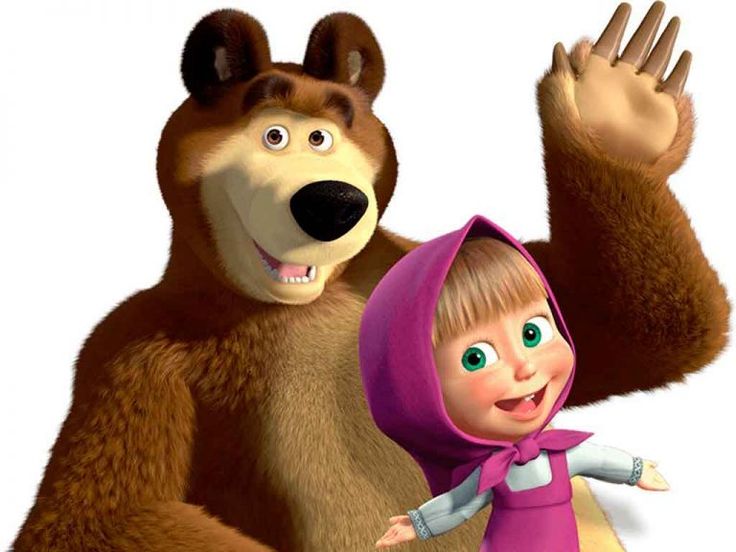 Мы с Мишей давно наблюдаем за вами как вы с удовольствием изучаете интересные и удивительные вещи про организм человека. Мы решили проверить вас как хорошо вы знаете свой  организм  Вы готовы?
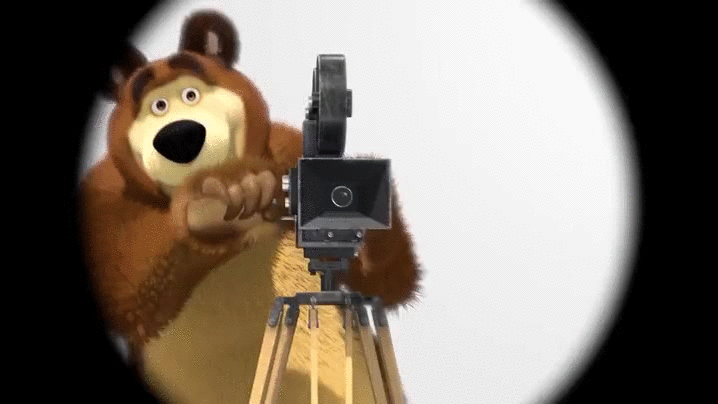 Наша игра называется «Наши помощники – органы чувств»Угадайте , что мы с Мишей загадали:Раковину эту в ванной не ставят, слухом своим она себя славит!
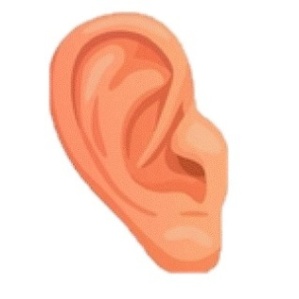 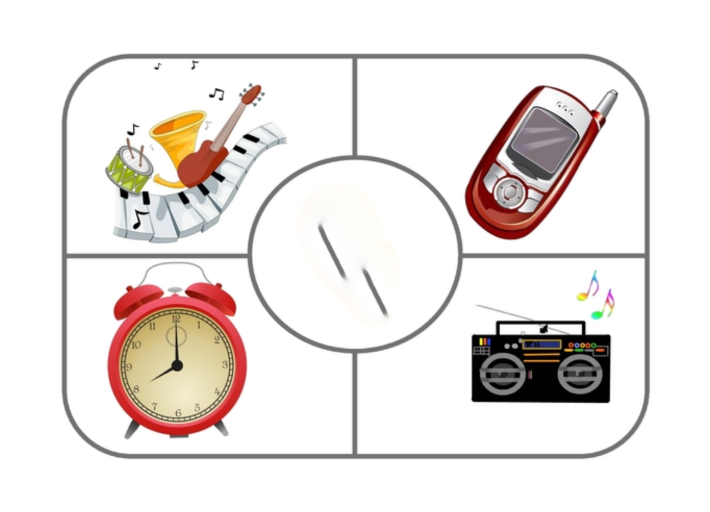 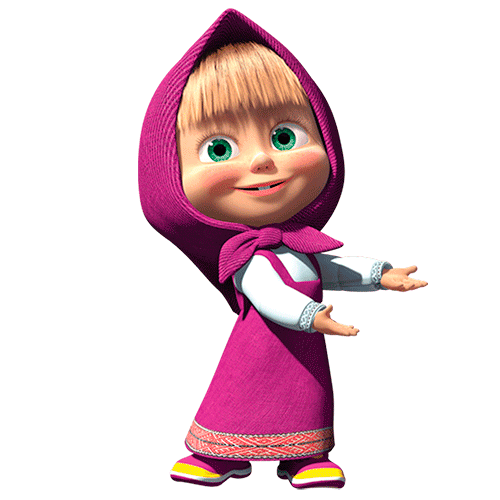 Всегда он в работе когда говорим, а отдыхает когда мы молчим.
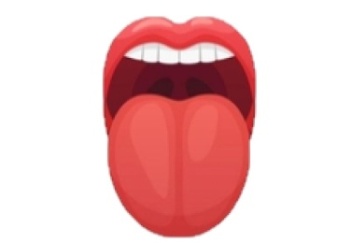 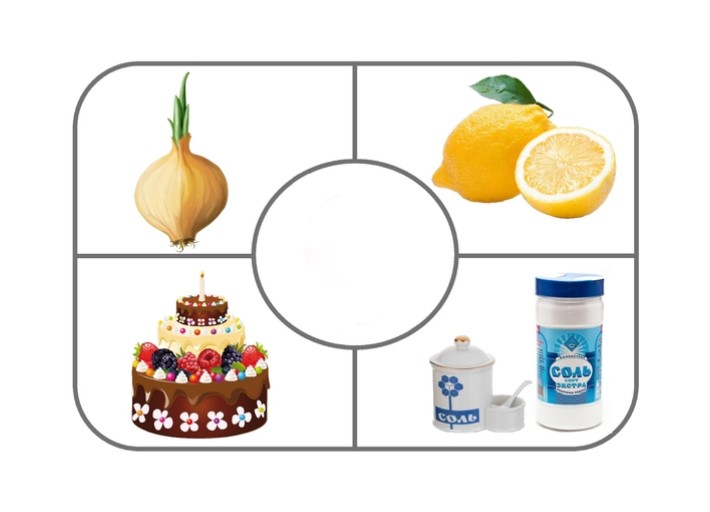 Есть всегда он у людей,есть всегда у кораблей
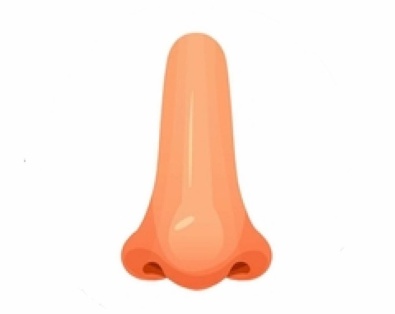 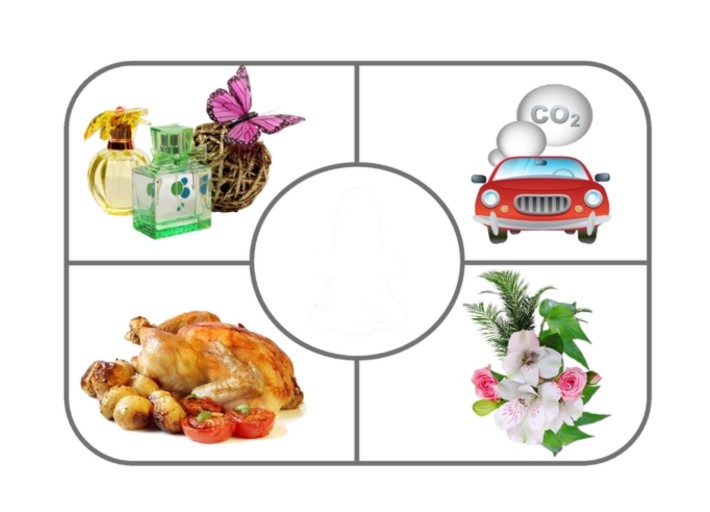 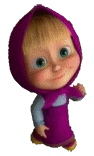 В этой одежде я родился,В этой одежде и бане помылся,Эту одежду снять невозможно.Эта одежда называется….
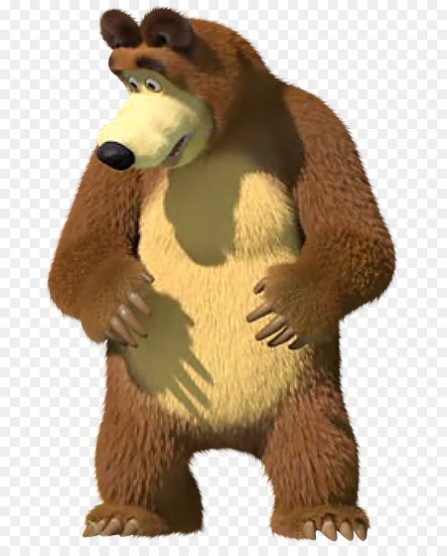 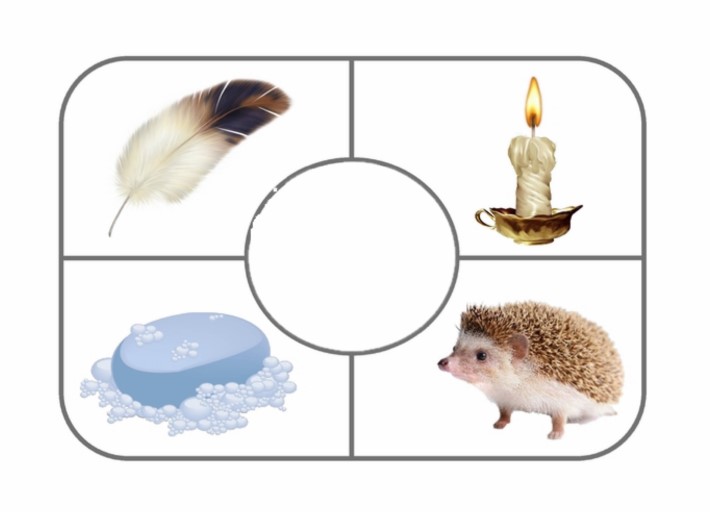 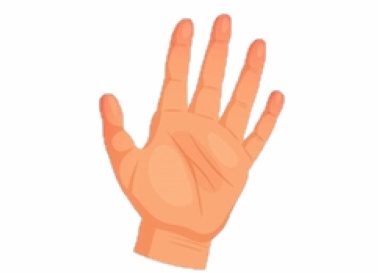 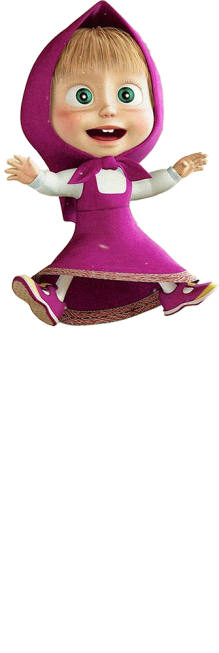 Брат с братом всю жизнь рядом. Видят целый свет, а друг друга нет.
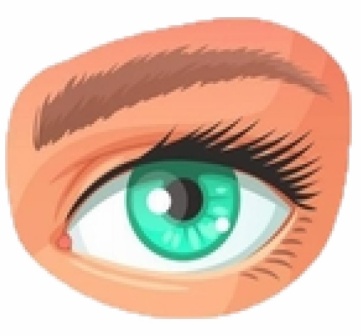 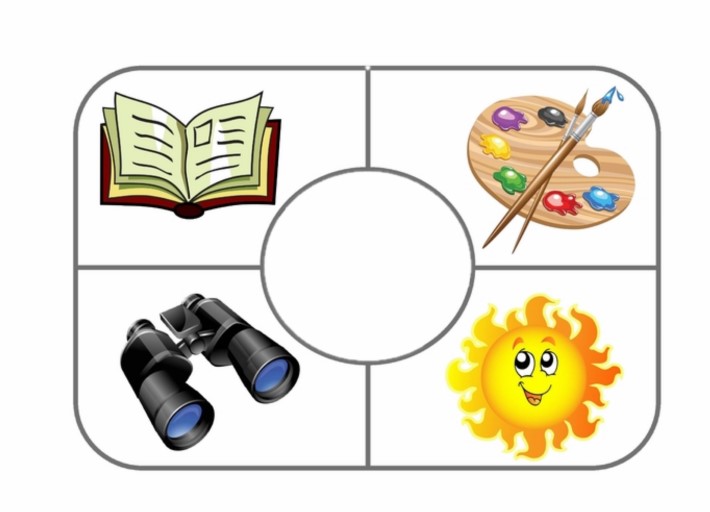 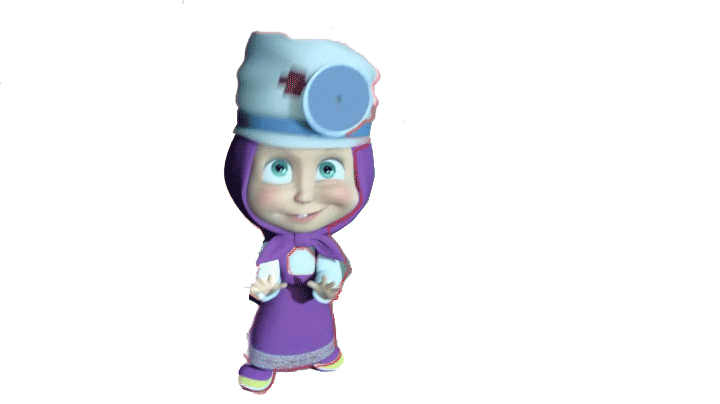 Молодцы ребята!!!
Все загадки наши отгадали и много нового узнали!!!
Вы заслуживаете звания «Умники и умницы»
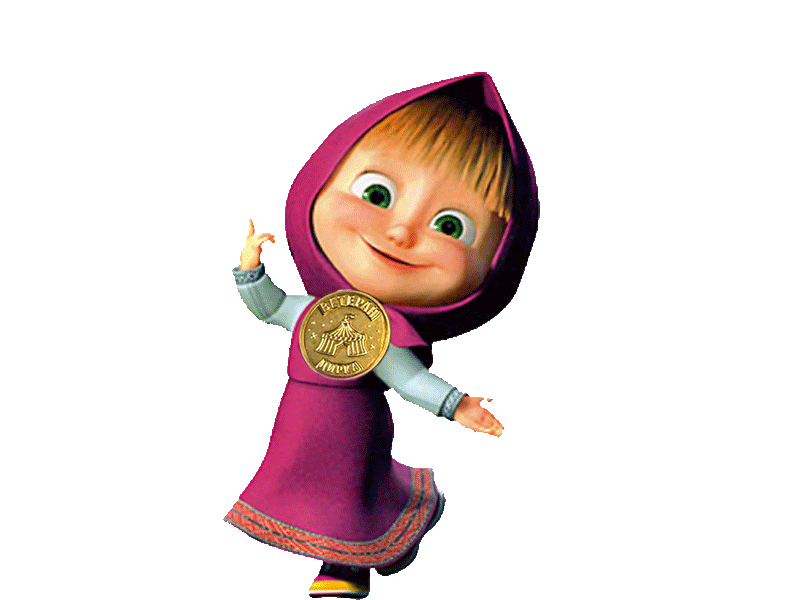 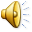